April 7, 2022Warfield Blvd
Submission To God
Submission To God Is Not…
Contrariness, defiance, disobedience, insubordination, noncompliance, rebellion, rebelliousness, self-will, unruliness, waywardness, willfulness.
Submission To God
The action or fact of accepting or yielding to a superior force or to the will or authority of another person.

Humble compliance, conformity, obedience, subordination.

Surrender….
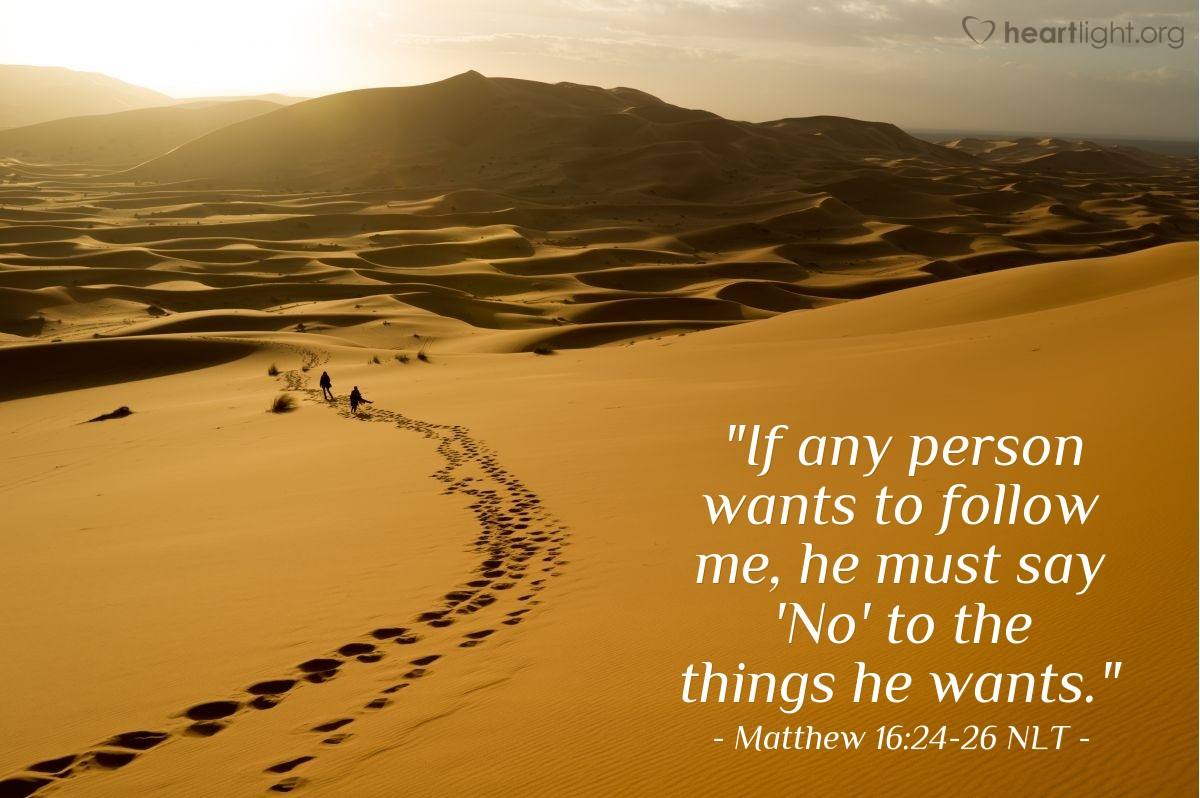 Submission To God
Why Do We Submit To God?
What Do We Submit To God?
How Do We Submit To God?
Joshua 24:14 “Now therefore, fear the Lord, serve Him in sincerity and in truth, and put away the gods which your fathers served on the other side of the River and in Egypt. Serve the Lord! 15 And if it seems evil to you to serve the Lord, choose for yourselves this day whom you will serve, whether the gods which your fathers served that were on the other side of the River, or the gods of the Amorites, in whose land you dwell. But as for me and my
house,  we  will  serve  the  Lord.”  16  So thepeople answered and said: “Far be it from us that we should forsake the Lord to serve other gods; 17 for the Lord our God is He who brought us and our fathers up out of the land of Egypt, from the house of bondage, who did those great signs in our sight, and preserved us in all the way that we went and among all the people through whom we passed. 18 And the Lord drove out from before us all the
people, including the Amorites who dwelt in the land. We also will serve the Lord, for He is our God.” 19 But Joshua said to the people, “You cannot serve the Lord, for He is a holy God. He is a jealous God; He will not forgive your transgressions nor your sins. 20 If you forsake the Lord and serve foreign gods, then He will turn and do you harm and consume you, after He has done you good.” 21 And the people said to Joshua...
“No, but we will serve the Lord!”
“I shall be your God and you shall be my people”
Exodus 6:7
Exodus 19:5-6
Exodus 19:5-6
Exodus 29:45-46
Leviticus 26:11-12
Deuteronomy 4:20
Deuteronomy 7:6
Deuteronomy 14:2
Deuteronomy 26:18
Deuteronomy 29:13 
2 Samuel 7:24 
1 Chron. 17:22
Jeremiah 7:23
Jeremiah 11:4 
Jeremiah 24:7
Jeremiah 30:22
Jeremiah 31:1
Jeremiah 31:33
Jeremiah 32:38 
Ezekiel 11:20 
Ezekiel 14:11
Ezekiel 34:24
Ezekiel 34:30
Ezekiel 36:27-28
Ezekiel 37:23
Ezekiel 37:27 
Hosea 2:23 
Zechariah 8:8 
Zechariah 13:9
2 Corinth 6:16-17 
1 Peter 2:9-10
Revelation 21:3
Why Do We Submit To God?
His children / Heirs		1 Jn 3:1-2; Rom 8:17
His servants			1 Sam 8:7; 2 Pet 1:1
His subjects			Hb 12:9; Tim 6:15; Lk 6:46
His slaves				Rom 6:18-22
His possession		1 Pet 2:9
His workmanship		Eph 2:10
His creation			2 Cor 5:17
What Do We Submit To God?
Our will to His will			Luke 22:42
Our time to His time		James 4:15
Our plans to His plans		Jeremiah 29:11
Our ways to His way		Isaiah 55:8-9
How Do We Submit To God?
Know our place	1 Cor 11:3; Phil 2:5-8
Resist the Devil	Jas 4:7; Eph 6:11; Mt 6:24
Listen to Him		Acts 4:18-20; Matt 17:1-9
In Humility		Jas 4:9; 1 Pet 5:6-11
In Guidance 		Prov 3:5-6; Heb 12:5-11
In Everything		1 Cor 15:27-28; Mt 10:29-31
In Good works	Jer 29:11; Phil 4:13-19
Will you submit to God?